Atuação da AudSaúde nos Hospitais Federais do Rio de Janeiro
4ª Diretoria da Unidade de Auditoria Especializada em Saúde
Secretaria de Controle Externo de Desenvolvimento Sustentável
16 de maio de 2023
ACÓRDÃO 1040/2021 – PLENÁRIO. TC 014.877/2017-1 . AUDITORIA. AVALIAÇÃO DO CUMPRIMENTO DA JORNADA DE TRABALHO EM HOSPITAIS UNIVERSITÁRIOS ESPECIFICADOS. OCORRÊNCIAS QUE PODEM RESULTAR EM DANO AO ERÁRIO, COMPROMETER OS SERVIÇOS PRESTADOS E INVIABLILIZAR OS CONTROLES. DETERMINAÇÕES E RECOMENDAÇÕES. EMBARGOS DE DECLARAÇÃO. CONHECIMENTO. PROVIMENTO PARCIAL. MONITORAMENTO. DETERMINAÇÕES. CUMPRIMENTO PARCIAL. CONTINUIDADE DE MONITORAMENTO. CIÊNCIA.
ACÓRDÃO 2626/2022 – PLENÁRIO. TC 019.998/2018-0 . ACOMPANHAMENTO PARA ANALISAR CONTRATAÇÕES DIRETAS NO ÂMBITO DE HOSPITAIS UNIVERSITÁRIOS FEDERAIS NO ESTADO DO RIO DE JANEIRO. AUDIÊNCIAS. AUSÊNCIA DE DOLO OU ERRO GROSSEIRO POR PARTE DOS GESTORES. MEDIDAS CORRETIVAS EM CURSO APÓS ASSINATURA DE CONTRATO DE GESTÃO COM A EMPRESA BRASILEIRA DE SERVIÇOS HOSPITALARES ACOLHIMENTO DAS RAZÕES DE JUSTIFICATIVA. CIÊNCIA.
2ª Porta do SUS. ACÓRDÃO 2943/2021 – PLENÁRIO. TC 013.912/2012-7. RELATÓRIO DE AUDITORIA OPERACIONAL. GESTÃO DA PRESTAÇÃO DE SERVIÇOS DE ASSISTÊNCIA À SÁUDE A USUÁRIOS PRIVADOS POR HOSPITAIS DE ENSINO DE REFERÊNCIA. DIFERENÇAS DE QUALIDADE ENTRE OS ATENDIMENTOS PRESTADOS A USUÁRIOS PRIVADOS E A USUÁRIOS DO SUS. DIFERENCIAÇÃO INERENTE AO MODELO HÍBRIDO DE GESTÃO. CARÊNCIA DE ESTUDOS ACERCA DO ORÇAMENTO GLOBAL, DA NECESSIDADE E DA VIABILIDADE DA UTILIZAÇÃO DE RECURSOS ADICIONAIS ORIUNDOS DE ATENDIMENTO PRIVADO PELOS HOSPITAIS PÚBLICOS DE ENSINO. FRAGILIDADE DE RISCOS DECORRENTES DA AUSÊNCIA DE NORMATIZAÇÃO QUANTO AOS LIMITES E CONDIÇÕES DE PRESTAÇÃO DE SERVIÇOS PRIVADOS. FALTA DE CONTABILIZAÇÃO ADEQUADA DOS CUSTOS DOS SERVIÇOS. MANUTENÇÃO PROVISÓRIA DA PRESTAÇÃO DE SERVIÇOS A USUÁRIOS PRIVADOS. FIXAÇÃO DE CONDIÇÕES PARA CONTINUIDADE FUTURA DOS ATENDIMENTOS PRIVADOS. DETERMINAÇÃO. CIÊNCIA. PEDIDOS DE REEXAME INTERPOSTOS POR DUAS ENTIDADES HOSPITALARES. CONHECIMENTO E PROVIMENTO A UM DOS RECORRENTES E NEGATIVA DE PROVIMENTO AO OUTRO. EMBARGOS DE DECLARAÇÃO OPOSTOS POR OUTRO ESTABELECIMENTO HOSPITALAR. CONHECIMENTO. REJEIÇÃO. INTERPOSIÇÃO DE PEÇA RECURSAL INOMINADA. CONHECIMENTO COMO EMBARGOS DECLARATÓRIOS. RECONHECIMENTO DE ERRO DE FATO. PREMISSA EQUIVOCADA, SOBRE A QUAL SE FUNDOU AS DELIBERAÇÕES ANTERIORES. ACOLHIMENTO. EFEITOS INFRIGENTES. REFORMA DA DECISÃO EMBARGADA E DAS DELIBERAÇÕES POR ELA MANTIDAS. DETERMINAÇÃO. CIÊNCIA.
ACÓRDÃO 2983/2015 - PLENÁRIO. TC 032.519/2014-1 . AUDITORIA DE NATUREZA OPERACIONAL COM O OBJETIVO DE AVALIAR AS AÇÕES DA EMPRESA BRASILEIRA DE SERVIÇOS HOSPITALARES (EBSERH) VOLTADAS PARA MELHORIA DA GESTÃO E DA INFRAESTRUTURA DOS HOSPITAIS UNIVERSITÁRIOS FEDERAIS (HUF), BEM COMO AVALIAR A SUBSTITUIÇÃO DOS TERCEIRIZADOS QUE ATUAM COM VÍNCULO PRECÁRIO NESSAS UNIDADES HOSPITALARES. CONSTATAÇÃO DOS RESULTADOS POSITIVOS ADVINDOS DA ATUAÇÃO DA EBSERH NO APRIMORAMENTO DA GESTÃO HOSPITALAR E NA PRESTAÇÃO DOS SERVIÇOS DE SAÚDE OFERTADOS. OPORTUNIDADES DE MELHORIAS. DETERMINAÇÕES. RECOMENDAÇÕES. DETERMINAÇÕES DO TRIBUNAL RELATIVAS À SUBSTITUIÇÃO DOS TERCEIRIZADOS IRREGULARES AINDA NÃO PLENAMENTE CUMPRIDAS. NOVAS DETERMINAÇÕES DIRIGIDAS ÀS UNIVERSIDADES ÀS QUAIS SE VINCULAM HOSPITAIS QUE NÃO ADOTARAM MEDIDAS PARA CORREÇÃO DO PROBLEMA.
ACÓRDÃO 1040/2021 – PLENÁRIO. TC 014.877/2017-1 . AUDITORIA. AVALIAÇÃO DO CUMPRIMENTO DA JORNADA DE TRABALHO EM HOSPITAIS UNIVERSITÁRIOS ESPECIFICADOS. OCORRÊNCIAS QUE PODEM RESULTAR EM DANO AO ERÁRIO, COMPROMETER OS SERVIÇOS PRESTADOS E INVIABLILIZAR OS CONTROLES. DETERMINAÇÕES E RECOMENDAÇÕES. EMBARGOS DE DECLARAÇÃO. CONHECIMENTO. PROVIMENTO PARCIAL. MONITORAMENTO. DETERMINAÇÕES. CUMPRIMENTO PARCIAL. CONTINUIDADE DE MONITORAMENTO. CIÊNCIA.
ACÓRDÃO 2626/2022 – PLENÁRIO. TC 019.998/2018-0 . ACOMPANHAMENTO PARA ANALISAR CONTRATAÇÕES DIRETAS NO ÂMBITO DE HOSPITAIS UNIVERSITÁRIOS FEDERAIS NO ESTADO DO RIO DE JANEIRO. AUDIÊNCIAS. AUSÊNCIA DE DOLO OU ERRO GROSSEIRO POR PARTE DOS GESTORES. MEDIDAS CORRETIVAS EM CURSO APÓS ASSINATURA DE CONTRATO DE GESTÃO COM A EMPRESA BRASILEIRA DE SERVIÇOS HOSPITALARES ACOLHIMENTO DAS RAZÕES DE JUSTIFICATIVA. CIÊNCIA.
2ª Porta do SUS. ACÓRDÃO 2943/2021 – PLENÁRIO. TC 013.912/2012-7. RELATÓRIO DE AUDITORIA OPERACIONAL. GESTÃO DA PRESTAÇÃO DE SERVIÇOS DE ASSISTÊNCIA À SÁUDE A USUÁRIOS PRIVADOS POR HOSPITAIS DE ENSINO DE REFERÊNCIA. DIFERENÇAS DE QUALIDADE ENTRE OS ATENDIMENTOS PRESTADOS A USUÁRIOS PRIVADOS E A USUÁRIOS DO SUS. DIFERENCIAÇÃO INERENTE AO MODELO HÍBRIDO DE GESTÃO. CARÊNCIA DE ESTUDOS ACERCA DO ORÇAMENTO GLOBAL, DA NECESSIDADE E DA VIABILIDADE DA UTILIZAÇÃO DE RECURSOS ADICIONAIS ORIUNDOS DE ATENDIMENTO PRIVADO PELOS HOSPITAIS PÚBLICOS DE ENSINO. FRAGILIDADE DE RISCOS DECORRENTES DA AUSÊNCIA DE NORMATIZAÇÃO QUANTO AOS LIMITES E CONDIÇÕES DE PRESTAÇÃO DE SERVIÇOS PRIVADOS. FALTA DE CONTABILIZAÇÃO ADEQUADA DOS CUSTOS DOS SERVIÇOS. MANUTENÇÃO PROVISÓRIA DA PRESTAÇÃO DE SERVIÇOS A USUÁRIOS PRIVADOS. FIXAÇÃO DE CONDIÇÕES PARA CONTINUIDADE FUTURA DOS ATENDIMENTOS PRIVADOS. DETERMINAÇÃO. CIÊNCIA. PEDIDOS DE REEXAME INTERPOSTOS POR DUAS ENTIDADES HOSPITALARES. CONHECIMENTO E PROVIMENTO A UM DOS RECORRENTES E NEGATIVA DE PROVIMENTO AO OUTRO. EMBARGOS DE DECLARAÇÃO OPOSTOS POR OUTRO ESTABELECIMENTO HOSPITALAR. CONHECIMENTO. REJEIÇÃO. INTERPOSIÇÃO DE PEÇA RECURSAL INOMINADA. CONHECIMENTO COMO EMBARGOS DECLARATÓRIOS. RECONHECIMENTO DE ERRO DE FATO. PREMISSA EQUIVOCADA, SOBRE A QUAL SE FUNDOU AS DELIBERAÇÕES ANTERIORES. ACOLHIMENTO. EFEITOS INFRIGENTES. REFORMA DA DECISÃO EMBARGADA E DAS DELIBERAÇÕES POR ELA MANTIDAS. DETERMINAÇÃO. CIÊNCIA.
ACÓRDÃO 2983/2015 - PLENÁRIO. TC 032.519/2014-1 . AUDITORIA DE NATUREZA OPERACIONAL COM O OBJETIVO DE AVALIAR AS AÇÕES DA EMPRESA BRASILEIRA DE SERVIÇOS HOSPITALARES (EBSERH) VOLTADAS PARA MELHORIA DA GESTÃO E DA INFRAESTRUTURA DOS HOSPITAIS UNIVERSITÁRIOS FEDERAIS (HUF), BEM COMO AVALIAR A SUBSTITUIÇÃO DOS TERCEIRIZADOS QUE ATUAM COM VÍNCULO PRECÁRIO NESSAS UNIDADES HOSPITALARES. CONSTATAÇÃO DOS RESULTADOS POSITIVOS ADVINDOS DA ATUAÇÃO DA EBSERH NO APRIMORAMENTO DA GESTÃO HOSPITALAR E NA PRESTAÇÃO DOS SERVIÇOS DE SAÚDE OFERTADOS. OPORTUNIDADES DE MELHORIAS. DETERMINAÇÕES. RECOMENDAÇÕES. DETERMINAÇÕES DO TRIBUNAL RELATIVAS À SUBSTITUIÇÃO DOS TERCEIRIZADOS IRREGULARES AINDA NÃO PLENAMENTE CUMPRIDAS. NOVAS DETERMINAÇÕES DIRIGIDAS ÀS UNIVERSIDADES ÀS QUAIS SE VINCULAM HOSPITAIS QUE NÃO ADOTARAM MEDIDAS PARA CORREÇÃO DO PROBLEMA.
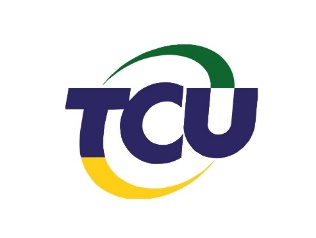 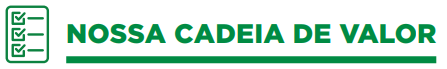 Fiscalizações nos Hospitais Federais no Rio de Janeiro
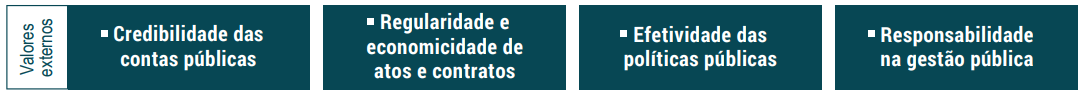 Propósito da AudSaúde
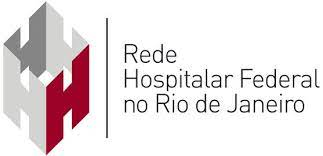 Aprimorar as ações e serviços públicos de saúde por meio do Controle externo, em benefício da sociedade brasileira.
Auditorias em áreas estruturantes nos 6 hospitais federais no RJ
Gestão de Estoques
Gestão de Regulação
Gestão de Infraestrutura
Gestão de Pessoal
Gestão de Equipamentos
Acompanhamento das contratações dos HFRJ
Desbloqueio leitos ociosos - Covid-19
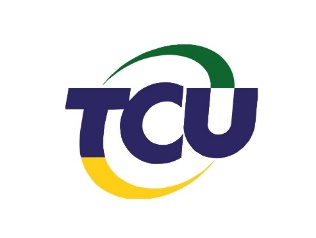 TC 036.160/2021-0
Acórdão 3.184/2016-TCU-Plenário
Acórdão 144/2020-TCU-Plenário
Acórdão 1.591/2021-TCU-Plenário
Gestão de Estoques
Ausência de efetiva implantação das funcionalidades do sistema e-SUS Hospitalar ou de outro sistema de gestão ERP, para integração das informações financeiras e de controle de estoques em um único sistema
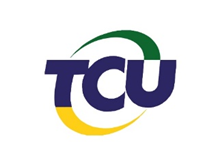 Inadequação das instalações físicas dos almoxarifados
Vulnerabilidade do sistema e-SUS Hospitalar no que tange à ausência de efetivos mecanismos de controle e gestão dos estoques de insumos e medicamentos
Necessidade de aprimorar a segregação de funções das atividades e dos funcionários envolvidos nos estoques
ACÓRDÃO 1040/2021 – PLENÁRIO. TC 014.877/2017-1 . AUDITORIA. AVALIAÇÃO DO CUMPRIMENTO DA JORNADA DE TRABALHO EM HOSPITAIS UNIVERSITÁRIOS ESPECIFICADOS. OCORRÊNCIAS QUE PODEM RESULTAR EM DANO AO ERÁRIO, COMPROMETER OS SERVIÇOS PRESTADOS E INVIABLILIZAR OS CONTROLES. DETERMINAÇÕES E RECOMENDAÇÕES. EMBARGOS DE DECLARAÇÃO. CONHECIMENTO. PROVIMENTO PARCIAL. MONITORAMENTO. DETERMINAÇÕES. CUMPRIMENTO PARCIAL. CONTINUIDADE DE MONITORAMENTO. CIÊNCIA.
ACÓRDÃO 2626/2022 – PLENÁRIO. TC 019.998/2018-0 . ACOMPANHAMENTO PARA ANALISAR CONTRATAÇÕES DIRETAS NO ÂMBITO DE HOSPITAIS UNIVERSITÁRIOS FEDERAIS NO ESTADO DO RIO DE JANEIRO. AUDIÊNCIAS. AUSÊNCIA DE DOLO OU ERRO GROSSEIRO POR PARTE DOS GESTORES. MEDIDAS CORRETIVAS EM CURSO APÓS ASSINATURA DE CONTRATO DE GESTÃO COM A EMPRESA BRASILEIRA DE SERVIÇOS HOSPITALARES ACOLHIMENTO DAS RAZÕES DE JUSTIFICATIVA. CIÊNCIA.
2ª Porta do SUS. ACÓRDÃO 2943/2021 – PLENÁRIO. TC 013.912/2012-7. RELATÓRIO DE AUDITORIA OPERACIONAL. GESTÃO DA PRESTAÇÃO DE SERVIÇOS DE ASSISTÊNCIA À SÁUDE A USUÁRIOS PRIVADOS POR HOSPITAIS DE ENSINO DE REFERÊNCIA. DIFERENÇAS DE QUALIDADE ENTRE OS ATENDIMENTOS PRESTADOS A USUÁRIOS PRIVADOS E A USUÁRIOS DO SUS. DIFERENCIAÇÃO INERENTE AO MODELO HÍBRIDO DE GESTÃO. CARÊNCIA DE ESTUDOS ACERCA DO ORÇAMENTO GLOBAL, DA NECESSIDADE E DA VIABILIDADE DA UTILIZAÇÃO DE RECURSOS ADICIONAIS ORIUNDOS DE ATENDIMENTO PRIVADO PELOS HOSPITAIS PÚBLICOS DE ENSINO. FRAGILIDADE DE RISCOS DECORRENTES DA AUSÊNCIA DE NORMATIZAÇÃO QUANTO AOS LIMITES E CONDIÇÕES DE PRESTAÇÃO DE SERVIÇOS PRIVADOS. FALTA DE CONTABILIZAÇÃO ADEQUADA DOS CUSTOS DOS SERVIÇOS. MANUTENÇÃO PROVISÓRIA DA PRESTAÇÃO DE SERVIÇOS A USUÁRIOS PRIVADOS. FIXAÇÃO DE CONDIÇÕES PARA CONTINUIDADE FUTURA DOS ATENDIMENTOS PRIVADOS. DETERMINAÇÃO. CIÊNCIA. PEDIDOS DE REEXAME INTERPOSTOS POR DUAS ENTIDADES HOSPITALARES. CONHECIMENTO E PROVIMENTO A UM DOS RECORRENTES E NEGATIVA DE PROVIMENTO AO OUTRO. EMBARGOS DE DECLARAÇÃO OPOSTOS POR OUTRO ESTABELECIMENTO HOSPITALAR. CONHECIMENTO. REJEIÇÃO. INTERPOSIÇÃO DE PEÇA RECURSAL INOMINADA. CONHECIMENTO COMO EMBARGOS DECLARATÓRIOS. RECONHECIMENTO DE ERRO DE FATO. PREMISSA EQUIVOCADA, SOBRE A QUAL SE FUNDOU AS DELIBERAÇÕES ANTERIORES. ACOLHIMENTO. EFEITOS INFRIGENTES. REFORMA DA DECISÃO EMBARGADA E DAS DELIBERAÇÕES POR ELA MANTIDAS. DETERMINAÇÃO. CIÊNCIA.
ACÓRDÃO 2983/2015 - PLENÁRIO. TC 032.519/2014-1 . AUDITORIA DE NATUREZA OPERACIONAL COM O OBJETIVO DE AVALIAR AS AÇÕES DA EMPRESA BRASILEIRA DE SERVIÇOS HOSPITALARES (EBSERH) VOLTADAS PARA MELHORIA DA GESTÃO E DA INFRAESTRUTURA DOS HOSPITAIS UNIVERSITÁRIOS FEDERAIS (HUF), BEM COMO AVALIAR A SUBSTITUIÇÃO DOS TERCEIRIZADOS QUE ATUAM COM VÍNCULO PRECÁRIO NESSAS UNIDADES HOSPITALARES. CONSTATAÇÃO DOS RESULTADOS POSITIVOS ADVINDOS DA ATUAÇÃO DA EBSERH NO APRIMORAMENTO DA GESTÃO HOSPITALAR E NA PRESTAÇÃO DOS SERVIÇOS DE SAÚDE OFERTADOS. OPORTUNIDADES DE MELHORIAS. DETERMINAÇÕES. RECOMENDAÇÕES. DETERMINAÇÕES DO TRIBUNAL RELATIVAS À SUBSTITUIÇÃO DOS TERCEIRIZADOS IRREGULARES AINDA NÃO PLENAMENTE CUMPRIDAS. NOVAS DETERMINAÇÕES DIRIGIDAS ÀS UNIVERSIDADES ÀS QUAIS SE VINCULAM HOSPITAIS QUE NÃO ADOTARAM MEDIDAS PARA CORREÇÃO DO PROBLEMA.
ACÓRDÃO 1040/2021 – PLENÁRIO. TC 014.877/2017-1 . AUDITORIA. AVALIAÇÃO DO CUMPRIMENTO DA JORNADA DE TRABALHO EM HOSPITAIS UNIVERSITÁRIOS ESPECIFICADOS. OCORRÊNCIAS QUE PODEM RESULTAR EM DANO AO ERÁRIO, COMPROMETER OS SERVIÇOS PRESTADOS E INVIABLILIZAR OS CONTROLES. DETERMINAÇÕES E RECOMENDAÇÕES. EMBARGOS DE DECLARAÇÃO. CONHECIMENTO. PROVIMENTO PARCIAL. MONITORAMENTO. DETERMINAÇÕES. CUMPRIMENTO PARCIAL. CONTINUIDADE DE MONITORAMENTO. CIÊNCIA.
ACÓRDÃO 2626/2022 – PLENÁRIO. TC 019.998/2018-0 . ACOMPANHAMENTO PARA ANALISAR CONTRATAÇÕES DIRETAS NO ÂMBITO DE HOSPITAIS UNIVERSITÁRIOS FEDERAIS NO ESTADO DO RIO DE JANEIRO. AUDIÊNCIAS. AUSÊNCIA DE DOLO OU ERRO GROSSEIRO POR PARTE DOS GESTORES. MEDIDAS CORRETIVAS EM CURSO APÓS ASSINATURA DE CONTRATO DE GESTÃO COM A EMPRESA BRASILEIRA DE SERVIÇOS HOSPITALARES ACOLHIMENTO DAS RAZÕES DE JUSTIFICATIVA. CIÊNCIA.
2ª Porta do SUS. ACÓRDÃO 2943/2021 – PLENÁRIO. TC 013.912/2012-7. RELATÓRIO DE AUDITORIA OPERACIONAL. GESTÃO DA PRESTAÇÃO DE SERVIÇOS DE ASSISTÊNCIA À SÁUDE A USUÁRIOS PRIVADOS POR HOSPITAIS DE ENSINO DE REFERÊNCIA. DIFERENÇAS DE QUALIDADE ENTRE OS ATENDIMENTOS PRESTADOS A USUÁRIOS PRIVADOS E A USUÁRIOS DO SUS. DIFERENCIAÇÃO INERENTE AO MODELO HÍBRIDO DE GESTÃO. CARÊNCIA DE ESTUDOS ACERCA DO ORÇAMENTO GLOBAL, DA NECESSIDADE E DA VIABILIDADE DA UTILIZAÇÃO DE RECURSOS ADICIONAIS ORIUNDOS DE ATENDIMENTO PRIVADO PELOS HOSPITAIS PÚBLICOS DE ENSINO. FRAGILIDADE DE RISCOS DECORRENTES DA AUSÊNCIA DE NORMATIZAÇÃO QUANTO AOS LIMITES E CONDIÇÕES DE PRESTAÇÃO DE SERVIÇOS PRIVADOS. FALTA DE CONTABILIZAÇÃO ADEQUADA DOS CUSTOS DOS SERVIÇOS. MANUTENÇÃO PROVISÓRIA DA PRESTAÇÃO DE SERVIÇOS A USUÁRIOS PRIVADOS. FIXAÇÃO DE CONDIÇÕES PARA CONTINUIDADE FUTURA DOS ATENDIMENTOS PRIVADOS. DETERMINAÇÃO. CIÊNCIA. PEDIDOS DE REEXAME INTERPOSTOS POR DUAS ENTIDADES HOSPITALARES. CONHECIMENTO E PROVIMENTO A UM DOS RECORRENTES E NEGATIVA DE PROVIMENTO AO OUTRO. EMBARGOS DE DECLARAÇÃO OPOSTOS POR OUTRO ESTABELECIMENTO HOSPITALAR. CONHECIMENTO. REJEIÇÃO. INTERPOSIÇÃO DE PEÇA RECURSAL INOMINADA. CONHECIMENTO COMO EMBARGOS DECLARATÓRIOS. RECONHECIMENTO DE ERRO DE FATO. PREMISSA EQUIVOCADA, SOBRE A QUAL SE FUNDOU AS DELIBERAÇÕES ANTERIORES. ACOLHIMENTO. EFEITOS INFRIGENTES. REFORMA DA DECISÃO EMBARGADA E DAS DELIBERAÇÕES POR ELA MANTIDAS. DETERMINAÇÃO. CIÊNCIA.
ACÓRDÃO 2983/2015 - PLENÁRIO. TC 032.519/2014-1 . AUDITORIA DE NATUREZA OPERACIONAL COM O OBJETIVO DE AVALIAR AS AÇÕES DA EMPRESA BRASILEIRA DE SERVIÇOS HOSPITALARES (EBSERH) VOLTADAS PARA MELHORIA DA GESTÃO E DA INFRAESTRUTURA DOS HOSPITAIS UNIVERSITÁRIOS FEDERAIS (HUF), BEM COMO AVALIAR A SUBSTITUIÇÃO DOS TERCEIRIZADOS QUE ATUAM COM VÍNCULO PRECÁRIO NESSAS UNIDADES HOSPITALARES. CONSTATAÇÃO DOS RESULTADOS POSITIVOS ADVINDOS DA ATUAÇÃO DA EBSERH NO APRIMORAMENTO DA GESTÃO HOSPITALAR E NA PRESTAÇÃO DOS SERVIÇOS DE SAÚDE OFERTADOS. OPORTUNIDADES DE MELHORIAS. DETERMINAÇÕES. RECOMENDAÇÕES. DETERMINAÇÕES DO TRIBUNAL RELATIVAS À SUBSTITUIÇÃO DOS TERCEIRIZADOS IRREGULARES AINDA NÃO PLENAMENTE CUMPRIDAS. NOVAS DETERMINAÇÕES DIRIGIDAS ÀS UNIVERSIDADES ÀS QUAIS SE VINCULAM HOSPITAIS QUE NÃO ADOTARAM MEDIDAS PARA CORREÇÃO DO PROBLEMA.
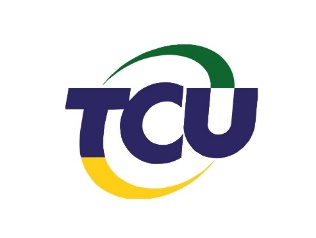 TC 024.973/2020-3 
Acórdão 999/2017-TCU-Plenário
Acórdão 1.266/2021-TCU-Plenário
Gestão de Equipamentos
Ausência de planejamento da gestão de equipamentos dos HFRJ, incluindo plano de aquisições de equipamentos
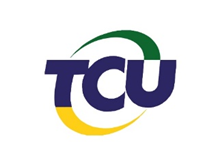 Deficiências no planejamento das aquisições, no processo de trabalho e na padronização de especificações técnicas dos equipamentos permanentes
Manutenção de bens permanentes nas dependências do hospital sem utilização por relevante período de tempo
ACÓRDÃO 1040/2021 – PLENÁRIO. TC 014.877/2017-1 . AUDITORIA. AVALIAÇÃO DO CUMPRIMENTO DA JORNADA DE TRABALHO EM HOSPITAIS UNIVERSITÁRIOS ESPECIFICADOS. OCORRÊNCIAS QUE PODEM RESULTAR EM DANO AO ERÁRIO, COMPROMETER OS SERVIÇOS PRESTADOS E INVIABLILIZAR OS CONTROLES. DETERMINAÇÕES E RECOMENDAÇÕES. EMBARGOS DE DECLARAÇÃO. CONHECIMENTO. PROVIMENTO PARCIAL. MONITORAMENTO. DETERMINAÇÕES. CUMPRIMENTO PARCIAL. CONTINUIDADE DE MONITORAMENTO. CIÊNCIA.
ACÓRDÃO 2626/2022 – PLENÁRIO. TC 019.998/2018-0 . ACOMPANHAMENTO PARA ANALISAR CONTRATAÇÕES DIRETAS NO ÂMBITO DE HOSPITAIS UNIVERSITÁRIOS FEDERAIS NO ESTADO DO RIO DE JANEIRO. AUDIÊNCIAS. AUSÊNCIA DE DOLO OU ERRO GROSSEIRO POR PARTE DOS GESTORES. MEDIDAS CORRETIVAS EM CURSO APÓS ASSINATURA DE CONTRATO DE GESTÃO COM A EMPRESA BRASILEIRA DE SERVIÇOS HOSPITALARES ACOLHIMENTO DAS RAZÕES DE JUSTIFICATIVA. CIÊNCIA.
2ª Porta do SUS. ACÓRDÃO 2943/2021 – PLENÁRIO. TC 013.912/2012-7. RELATÓRIO DE AUDITORIA OPERACIONAL. GESTÃO DA PRESTAÇÃO DE SERVIÇOS DE ASSISTÊNCIA À SÁUDE A USUÁRIOS PRIVADOS POR HOSPITAIS DE ENSINO DE REFERÊNCIA. DIFERENÇAS DE QUALIDADE ENTRE OS ATENDIMENTOS PRESTADOS A USUÁRIOS PRIVADOS E A USUÁRIOS DO SUS. DIFERENCIAÇÃO INERENTE AO MODELO HÍBRIDO DE GESTÃO. CARÊNCIA DE ESTUDOS ACERCA DO ORÇAMENTO GLOBAL, DA NECESSIDADE E DA VIABILIDADE DA UTILIZAÇÃO DE RECURSOS ADICIONAIS ORIUNDOS DE ATENDIMENTO PRIVADO PELOS HOSPITAIS PÚBLICOS DE ENSINO. FRAGILIDADE DE RISCOS DECORRENTES DA AUSÊNCIA DE NORMATIZAÇÃO QUANTO AOS LIMITES E CONDIÇÕES DE PRESTAÇÃO DE SERVIÇOS PRIVADOS. FALTA DE CONTABILIZAÇÃO ADEQUADA DOS CUSTOS DOS SERVIÇOS. MANUTENÇÃO PROVISÓRIA DA PRESTAÇÃO DE SERVIÇOS A USUÁRIOS PRIVADOS. FIXAÇÃO DE CONDIÇÕES PARA CONTINUIDADE FUTURA DOS ATENDIMENTOS PRIVADOS. DETERMINAÇÃO. CIÊNCIA. PEDIDOS DE REEXAME INTERPOSTOS POR DUAS ENTIDADES HOSPITALARES. CONHECIMENTO E PROVIMENTO A UM DOS RECORRENTES E NEGATIVA DE PROVIMENTO AO OUTRO. EMBARGOS DE DECLARAÇÃO OPOSTOS POR OUTRO ESTABELECIMENTO HOSPITALAR. CONHECIMENTO. REJEIÇÃO. INTERPOSIÇÃO DE PEÇA RECURSAL INOMINADA. CONHECIMENTO COMO EMBARGOS DECLARATÓRIOS. RECONHECIMENTO DE ERRO DE FATO. PREMISSA EQUIVOCADA, SOBRE A QUAL SE FUNDOU AS DELIBERAÇÕES ANTERIORES. ACOLHIMENTO. EFEITOS INFRIGENTES. REFORMA DA DECISÃO EMBARGADA E DAS DELIBERAÇÕES POR ELA MANTIDAS. DETERMINAÇÃO. CIÊNCIA.
ACÓRDÃO 2983/2015 - PLENÁRIO. TC 032.519/2014-1 . AUDITORIA DE NATUREZA OPERACIONAL COM O OBJETIVO DE AVALIAR AS AÇÕES DA EMPRESA BRASILEIRA DE SERVIÇOS HOSPITALARES (EBSERH) VOLTADAS PARA MELHORIA DA GESTÃO E DA INFRAESTRUTURA DOS HOSPITAIS UNIVERSITÁRIOS FEDERAIS (HUF), BEM COMO AVALIAR A SUBSTITUIÇÃO DOS TERCEIRIZADOS QUE ATUAM COM VÍNCULO PRECÁRIO NESSAS UNIDADES HOSPITALARES. CONSTATAÇÃO DOS RESULTADOS POSITIVOS ADVINDOS DA ATUAÇÃO DA EBSERH NO APRIMORAMENTO DA GESTÃO HOSPITALAR E NA PRESTAÇÃO DOS SERVIÇOS DE SAÚDE OFERTADOS. OPORTUNIDADES DE MELHORIAS. DETERMINAÇÕES. RECOMENDAÇÕES. DETERMINAÇÕES DO TRIBUNAL RELATIVAS À SUBSTITUIÇÃO DOS TERCEIRIZADOS IRREGULARES AINDA NÃO PLENAMENTE CUMPRIDAS. NOVAS DETERMINAÇÕES DIRIGIDAS ÀS UNIVERSIDADES ÀS QUAIS SE VINCULAM HOSPITAIS QUE NÃO ADOTARAM MEDIDAS PARA CORREÇÃO DO PROBLEMA.
ACÓRDÃO 1040/2021 – PLENÁRIO. TC 014.877/2017-1 . AUDITORIA. AVALIAÇÃO DO CUMPRIMENTO DA JORNADA DE TRABALHO EM HOSPITAIS UNIVERSITÁRIOS ESPECIFICADOS. OCORRÊNCIAS QUE PODEM RESULTAR EM DANO AO ERÁRIO, COMPROMETER OS SERVIÇOS PRESTADOS E INVIABLILIZAR OS CONTROLES. DETERMINAÇÕES E RECOMENDAÇÕES. EMBARGOS DE DECLARAÇÃO. CONHECIMENTO. PROVIMENTO PARCIAL. MONITORAMENTO. DETERMINAÇÕES. CUMPRIMENTO PARCIAL. CONTINUIDADE DE MONITORAMENTO. CIÊNCIA.
ACÓRDÃO 2626/2022 – PLENÁRIO. TC 019.998/2018-0 . ACOMPANHAMENTO PARA ANALISAR CONTRATAÇÕES DIRETAS NO ÂMBITO DE HOSPITAIS UNIVERSITÁRIOS FEDERAIS NO ESTADO DO RIO DE JANEIRO. AUDIÊNCIAS. AUSÊNCIA DE DOLO OU ERRO GROSSEIRO POR PARTE DOS GESTORES. MEDIDAS CORRETIVAS EM CURSO APÓS ASSINATURA DE CONTRATO DE GESTÃO COM A EMPRESA BRASILEIRA DE SERVIÇOS HOSPITALARES ACOLHIMENTO DAS RAZÕES DE JUSTIFICATIVA. CIÊNCIA.
2ª Porta do SUS. ACÓRDÃO 2943/2021 – PLENÁRIO. TC 013.912/2012-7. RELATÓRIO DE AUDITORIA OPERACIONAL. GESTÃO DA PRESTAÇÃO DE SERVIÇOS DE ASSISTÊNCIA À SÁUDE A USUÁRIOS PRIVADOS POR HOSPITAIS DE ENSINO DE REFERÊNCIA. DIFERENÇAS DE QUALIDADE ENTRE OS ATENDIMENTOS PRESTADOS A USUÁRIOS PRIVADOS E A USUÁRIOS DO SUS. DIFERENCIAÇÃO INERENTE AO MODELO HÍBRIDO DE GESTÃO. CARÊNCIA DE ESTUDOS ACERCA DO ORÇAMENTO GLOBAL, DA NECESSIDADE E DA VIABILIDADE DA UTILIZAÇÃO DE RECURSOS ADICIONAIS ORIUNDOS DE ATENDIMENTO PRIVADO PELOS HOSPITAIS PÚBLICOS DE ENSINO. FRAGILIDADE DE RISCOS DECORRENTES DA AUSÊNCIA DE NORMATIZAÇÃO QUANTO AOS LIMITES E CONDIÇÕES DE PRESTAÇÃO DE SERVIÇOS PRIVADOS. FALTA DE CONTABILIZAÇÃO ADEQUADA DOS CUSTOS DOS SERVIÇOS. MANUTENÇÃO PROVISÓRIA DA PRESTAÇÃO DE SERVIÇOS A USUÁRIOS PRIVADOS. FIXAÇÃO DE CONDIÇÕES PARA CONTINUIDADE FUTURA DOS ATENDIMENTOS PRIVADOS. DETERMINAÇÃO. CIÊNCIA. PEDIDOS DE REEXAME INTERPOSTOS POR DUAS ENTIDADES HOSPITALARES. CONHECIMENTO E PROVIMENTO A UM DOS RECORRENTES E NEGATIVA DE PROVIMENTO AO OUTRO. EMBARGOS DE DECLARAÇÃO OPOSTOS POR OUTRO ESTABELECIMENTO HOSPITALAR. CONHECIMENTO. REJEIÇÃO. INTERPOSIÇÃO DE PEÇA RECURSAL INOMINADA. CONHECIMENTO COMO EMBARGOS DECLARATÓRIOS. RECONHECIMENTO DE ERRO DE FATO. PREMISSA EQUIVOCADA, SOBRE A QUAL SE FUNDOU AS DELIBERAÇÕES ANTERIORES. ACOLHIMENTO. EFEITOS INFRIGENTES. REFORMA DA DECISÃO EMBARGADA E DAS DELIBERAÇÕES POR ELA MANTIDAS. DETERMINAÇÃO. CIÊNCIA.
ACÓRDÃO 2983/2015 - PLENÁRIO. TC 032.519/2014-1 . AUDITORIA DE NATUREZA OPERACIONAL COM O OBJETIVO DE AVALIAR AS AÇÕES DA EMPRESA BRASILEIRA DE SERVIÇOS HOSPITALARES (EBSERH) VOLTADAS PARA MELHORIA DA GESTÃO E DA INFRAESTRUTURA DOS HOSPITAIS UNIVERSITÁRIOS FEDERAIS (HUF), BEM COMO AVALIAR A SUBSTITUIÇÃO DOS TERCEIRIZADOS QUE ATUAM COM VÍNCULO PRECÁRIO NESSAS UNIDADES HOSPITALARES. CONSTATAÇÃO DOS RESULTADOS POSITIVOS ADVINDOS DA ATUAÇÃO DA EBSERH NO APRIMORAMENTO DA GESTÃO HOSPITALAR E NA PRESTAÇÃO DOS SERVIÇOS DE SAÚDE OFERTADOS. OPORTUNIDADES DE MELHORIAS. DETERMINAÇÕES. RECOMENDAÇÕES. DETERMINAÇÕES DO TRIBUNAL RELATIVAS À SUBSTITUIÇÃO DOS TERCEIRIZADOS IRREGULARES AINDA NÃO PLENAMENTE CUMPRIDAS. NOVAS DETERMINAÇÕES DIRIGIDAS ÀS UNIVERSIDADES ÀS QUAIS SE VINCULAM HOSPITAIS QUE NÃO ADOTARAM MEDIDAS PARA CORREÇÃO DO PROBLEMA.
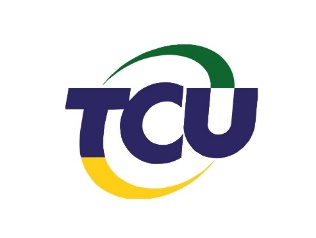 TC 027.334/2016-3
Acórdão 1.788/2016-TCU-Plenário
Acórdão 932/2021-TCU-Plenário
Gestão de Infraestrutura
Ausência de planejamento da gestão de infraestrutura dos HFRJ
Obras paralisadas (reforma da subestação de energia elétrica do HFB e do HFCF, reforma do Centro de Tratamento de Queimados e da fachada principal do HFA etc.)
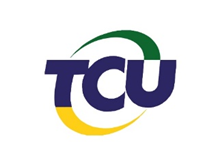 Riscos identificados: execução de obras desalinhadas com as demandas, ausência de licenciamento pelos órgãos de fiscalização previamente à licitação/execução, termo de referência ou projeto básico incompleto ou inconsistente etc.
Pagamentos em duplicidade do BDI de serviços no HFSE
ACÓRDÃO 1040/2021 – PLENÁRIO. TC 014.877/2017-1 . AUDITORIA. AVALIAÇÃO DO CUMPRIMENTO DA JORNADA DE TRABALHO EM HOSPITAIS UNIVERSITÁRIOS ESPECIFICADOS. OCORRÊNCIAS QUE PODEM RESULTAR EM DANO AO ERÁRIO, COMPROMETER OS SERVIÇOS PRESTADOS E INVIABLILIZAR OS CONTROLES. DETERMINAÇÕES E RECOMENDAÇÕES. EMBARGOS DE DECLARAÇÃO. CONHECIMENTO. PROVIMENTO PARCIAL. MONITORAMENTO. DETERMINAÇÕES. CUMPRIMENTO PARCIAL. CONTINUIDADE DE MONITORAMENTO. CIÊNCIA.
ACÓRDÃO 2626/2022 – PLENÁRIO. TC 019.998/2018-0 . ACOMPANHAMENTO PARA ANALISAR CONTRATAÇÕES DIRETAS NO ÂMBITO DE HOSPITAIS UNIVERSITÁRIOS FEDERAIS NO ESTADO DO RIO DE JANEIRO. AUDIÊNCIAS. AUSÊNCIA DE DOLO OU ERRO GROSSEIRO POR PARTE DOS GESTORES. MEDIDAS CORRETIVAS EM CURSO APÓS ASSINATURA DE CONTRATO DE GESTÃO COM A EMPRESA BRASILEIRA DE SERVIÇOS HOSPITALARES ACOLHIMENTO DAS RAZÕES DE JUSTIFICATIVA. CIÊNCIA.
2ª Porta do SUS. ACÓRDÃO 2943/2021 – PLENÁRIO. TC 013.912/2012-7. RELATÓRIO DE AUDITORIA OPERACIONAL. GESTÃO DA PRESTAÇÃO DE SERVIÇOS DE ASSISTÊNCIA À SÁUDE A USUÁRIOS PRIVADOS POR HOSPITAIS DE ENSINO DE REFERÊNCIA. DIFERENÇAS DE QUALIDADE ENTRE OS ATENDIMENTOS PRESTADOS A USUÁRIOS PRIVADOS E A USUÁRIOS DO SUS. DIFERENCIAÇÃO INERENTE AO MODELO HÍBRIDO DE GESTÃO. CARÊNCIA DE ESTUDOS ACERCA DO ORÇAMENTO GLOBAL, DA NECESSIDADE E DA VIABILIDADE DA UTILIZAÇÃO DE RECURSOS ADICIONAIS ORIUNDOS DE ATENDIMENTO PRIVADO PELOS HOSPITAIS PÚBLICOS DE ENSINO. FRAGILIDADE DE RISCOS DECORRENTES DA AUSÊNCIA DE NORMATIZAÇÃO QUANTO AOS LIMITES E CONDIÇÕES DE PRESTAÇÃO DE SERVIÇOS PRIVADOS. FALTA DE CONTABILIZAÇÃO ADEQUADA DOS CUSTOS DOS SERVIÇOS. MANUTENÇÃO PROVISÓRIA DA PRESTAÇÃO DE SERVIÇOS A USUÁRIOS PRIVADOS. FIXAÇÃO DE CONDIÇÕES PARA CONTINUIDADE FUTURA DOS ATENDIMENTOS PRIVADOS. DETERMINAÇÃO. CIÊNCIA. PEDIDOS DE REEXAME INTERPOSTOS POR DUAS ENTIDADES HOSPITALARES. CONHECIMENTO E PROVIMENTO A UM DOS RECORRENTES E NEGATIVA DE PROVIMENTO AO OUTRO. EMBARGOS DE DECLARAÇÃO OPOSTOS POR OUTRO ESTABELECIMENTO HOSPITALAR. CONHECIMENTO. REJEIÇÃO. INTERPOSIÇÃO DE PEÇA RECURSAL INOMINADA. CONHECIMENTO COMO EMBARGOS DECLARATÓRIOS. RECONHECIMENTO DE ERRO DE FATO. PREMISSA EQUIVOCADA, SOBRE A QUAL SE FUNDOU AS DELIBERAÇÕES ANTERIORES. ACOLHIMENTO. EFEITOS INFRIGENTES. REFORMA DA DECISÃO EMBARGADA E DAS DELIBERAÇÕES POR ELA MANTIDAS. DETERMINAÇÃO. CIÊNCIA.
ACÓRDÃO 2983/2015 - PLENÁRIO. TC 032.519/2014-1 . AUDITORIA DE NATUREZA OPERACIONAL COM O OBJETIVO DE AVALIAR AS AÇÕES DA EMPRESA BRASILEIRA DE SERVIÇOS HOSPITALARES (EBSERH) VOLTADAS PARA MELHORIA DA GESTÃO E DA INFRAESTRUTURA DOS HOSPITAIS UNIVERSITÁRIOS FEDERAIS (HUF), BEM COMO AVALIAR A SUBSTITUIÇÃO DOS TERCEIRIZADOS QUE ATUAM COM VÍNCULO PRECÁRIO NESSAS UNIDADES HOSPITALARES. CONSTATAÇÃO DOS RESULTADOS POSITIVOS ADVINDOS DA ATUAÇÃO DA EBSERH NO APRIMORAMENTO DA GESTÃO HOSPITALAR E NA PRESTAÇÃO DOS SERVIÇOS DE SAÚDE OFERTADOS. OPORTUNIDADES DE MELHORIAS. DETERMINAÇÕES. RECOMENDAÇÕES. DETERMINAÇÕES DO TRIBUNAL RELATIVAS À SUBSTITUIÇÃO DOS TERCEIRIZADOS IRREGULARES AINDA NÃO PLENAMENTE CUMPRIDAS. NOVAS DETERMINAÇÕES DIRIGIDAS ÀS UNIVERSIDADES ÀS QUAIS SE VINCULAM HOSPITAIS QUE NÃO ADOTARAM MEDIDAS PARA CORREÇÃO DO PROBLEMA.
ACÓRDÃO 1040/2021 – PLENÁRIO. TC 014.877/2017-1 . AUDITORIA. AVALIAÇÃO DO CUMPRIMENTO DA JORNADA DE TRABALHO EM HOSPITAIS UNIVERSITÁRIOS ESPECIFICADOS. OCORRÊNCIAS QUE PODEM RESULTAR EM DANO AO ERÁRIO, COMPROMETER OS SERVIÇOS PRESTADOS E INVIABLILIZAR OS CONTROLES. DETERMINAÇÕES E RECOMENDAÇÕES. EMBARGOS DE DECLARAÇÃO. CONHECIMENTO. PROVIMENTO PARCIAL. MONITORAMENTO. DETERMINAÇÕES. CUMPRIMENTO PARCIAL. CONTINUIDADE DE MONITORAMENTO. CIÊNCIA.
ACÓRDÃO 2626/2022 – PLENÁRIO. TC 019.998/2018-0 . ACOMPANHAMENTO PARA ANALISAR CONTRATAÇÕES DIRETAS NO ÂMBITO DE HOSPITAIS UNIVERSITÁRIOS FEDERAIS NO ESTADO DO RIO DE JANEIRO. AUDIÊNCIAS. AUSÊNCIA DE DOLO OU ERRO GROSSEIRO POR PARTE DOS GESTORES. MEDIDAS CORRETIVAS EM CURSO APÓS ASSINATURA DE CONTRATO DE GESTÃO COM A EMPRESA BRASILEIRA DE SERVIÇOS HOSPITALARES ACOLHIMENTO DAS RAZÕES DE JUSTIFICATIVA. CIÊNCIA.
2ª Porta do SUS. ACÓRDÃO 2943/2021 – PLENÁRIO. TC 013.912/2012-7. RELATÓRIO DE AUDITORIA OPERACIONAL. GESTÃO DA PRESTAÇÃO DE SERVIÇOS DE ASSISTÊNCIA À SÁUDE A USUÁRIOS PRIVADOS POR HOSPITAIS DE ENSINO DE REFERÊNCIA. DIFERENÇAS DE QUALIDADE ENTRE OS ATENDIMENTOS PRESTADOS A USUÁRIOS PRIVADOS E A USUÁRIOS DO SUS. DIFERENCIAÇÃO INERENTE AO MODELO HÍBRIDO DE GESTÃO. CARÊNCIA DE ESTUDOS ACERCA DO ORÇAMENTO GLOBAL, DA NECESSIDADE E DA VIABILIDADE DA UTILIZAÇÃO DE RECURSOS ADICIONAIS ORIUNDOS DE ATENDIMENTO PRIVADO PELOS HOSPITAIS PÚBLICOS DE ENSINO. FRAGILIDADE DE RISCOS DECORRENTES DA AUSÊNCIA DE NORMATIZAÇÃO QUANTO AOS LIMITES E CONDIÇÕES DE PRESTAÇÃO DE SERVIÇOS PRIVADOS. FALTA DE CONTABILIZAÇÃO ADEQUADA DOS CUSTOS DOS SERVIÇOS. MANUTENÇÃO PROVISÓRIA DA PRESTAÇÃO DE SERVIÇOS A USUÁRIOS PRIVADOS. FIXAÇÃO DE CONDIÇÕES PARA CONTINUIDADE FUTURA DOS ATENDIMENTOS PRIVADOS. DETERMINAÇÃO. CIÊNCIA. PEDIDOS DE REEXAME INTERPOSTOS POR DUAS ENTIDADES HOSPITALARES. CONHECIMENTO E PROVIMENTO A UM DOS RECORRENTES E NEGATIVA DE PROVIMENTO AO OUTRO. EMBARGOS DE DECLARAÇÃO OPOSTOS POR OUTRO ESTABELECIMENTO HOSPITALAR. CONHECIMENTO. REJEIÇÃO. INTERPOSIÇÃO DE PEÇA RECURSAL INOMINADA. CONHECIMENTO COMO EMBARGOS DECLARATÓRIOS. RECONHECIMENTO DE ERRO DE FATO. PREMISSA EQUIVOCADA, SOBRE A QUAL SE FUNDOU AS DELIBERAÇÕES ANTERIORES. ACOLHIMENTO. EFEITOS INFRIGENTES. REFORMA DA DECISÃO EMBARGADA E DAS DELIBERAÇÕES POR ELA MANTIDAS. DETERMINAÇÃO. CIÊNCIA.
ACÓRDÃO 2983/2015 - PLENÁRIO. TC 032.519/2014-1 . AUDITORIA DE NATUREZA OPERACIONAL COM O OBJETIVO DE AVALIAR AS AÇÕES DA EMPRESA BRASILEIRA DE SERVIÇOS HOSPITALARES (EBSERH) VOLTADAS PARA MELHORIA DA GESTÃO E DA INFRAESTRUTURA DOS HOSPITAIS UNIVERSITÁRIOS FEDERAIS (HUF), BEM COMO AVALIAR A SUBSTITUIÇÃO DOS TERCEIRIZADOS QUE ATUAM COM VÍNCULO PRECÁRIO NESSAS UNIDADES HOSPITALARES. CONSTATAÇÃO DOS RESULTADOS POSITIVOS ADVINDOS DA ATUAÇÃO DA EBSERH NO APRIMORAMENTO DA GESTÃO HOSPITALAR E NA PRESTAÇÃO DOS SERVIÇOS DE SAÚDE OFERTADOS. OPORTUNIDADES DE MELHORIAS. DETERMINAÇÕES. RECOMENDAÇÕES. DETERMINAÇÕES DO TRIBUNAL RELATIVAS À SUBSTITUIÇÃO DOS TERCEIRIZADOS IRREGULARES AINDA NÃO PLENAMENTE CUMPRIDAS. NOVAS DETERMINAÇÕES DIRIGIDAS ÀS UNIVERSIDADES ÀS QUAIS SE VINCULAM HOSPITAIS QUE NÃO ADOTARAM MEDIDAS PARA CORREÇÃO DO PROBLEMA.
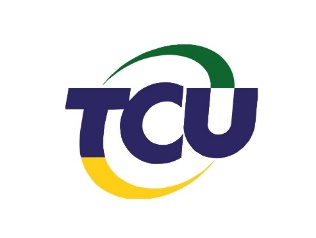 TC 006.468/2017-9
Acórdão 29/2017-TCU-Plenário
Acórdão 2.091/2021-TCU-Plenário
Gestão de Pessoal
Implantação efetiva do controle eletrônico de ponto no âmbito dos hospitais e institutos federais
Implementação plena dos módulos do SIREF, com resolução de deficiências verificadas
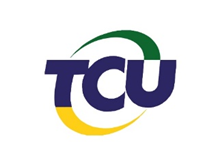 Levantamento da situação atual da infraestrutura de TI com adequação da velocidade de rede para o correto funcionamento do SIREF
Regularização da quantidade de equipamentos biométricos em funcionamento
Finalização do cadastramento e atualização dos elementos biométricos de todos os servidores efetivos ou temporários lotados na unidade (escalas)
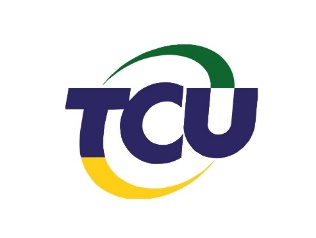 TC 036.165/2021-2
Acórdão 748/2017-TCU-Plenário
Acórdão 1.493/2021-TCU-Plenário
Gestão de Regulação
Ausência de identificação de perfil assistencial
Ausência de levantamento dos quantitativos de serviços de saúde que serão ofertados aos sistemas de regulação
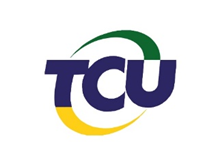 Ausência de unificação de atendimento à população (‘fila única’), dificultando o controle da demanda de serviços de saúde
Ausência de estabelecimento de metas quantitativas e qualitativas
Ausência de unificação da regulação dos serviços de saúde prestados pelas unidades hospitalares federais
ACÓRDÃO 1040/2021 – PLENÁRIO. TC 014.877/2017-1 . AUDITORIA. AVALIAÇÃO DO CUMPRIMENTO DA JORNADA DE TRABALHO EM HOSPITAIS UNIVERSITÁRIOS ESPECIFICADOS. OCORRÊNCIAS QUE PODEM RESULTAR EM DANO AO ERÁRIO, COMPROMETER OS SERVIÇOS PRESTADOS E INVIABLILIZAR OS CONTROLES. DETERMINAÇÕES E RECOMENDAÇÕES. EMBARGOS DE DECLARAÇÃO. CONHECIMENTO. PROVIMENTO PARCIAL. MONITORAMENTO. DETERMINAÇÕES. CUMPRIMENTO PARCIAL. CONTINUIDADE DE MONITORAMENTO. CIÊNCIA.
ACÓRDÃO 2626/2022 – PLENÁRIO. TC 019.998/2018-0 . ACOMPANHAMENTO PARA ANALISAR CONTRATAÇÕES DIRETAS NO ÂMBITO DE HOSPITAIS UNIVERSITÁRIOS FEDERAIS NO ESTADO DO RIO DE JANEIRO. AUDIÊNCIAS. AUSÊNCIA DE DOLO OU ERRO GROSSEIRO POR PARTE DOS GESTORES. MEDIDAS CORRETIVAS EM CURSO APÓS ASSINATURA DE CONTRATO DE GESTÃO COM A EMPRESA BRASILEIRA DE SERVIÇOS HOSPITALARES ACOLHIMENTO DAS RAZÕES DE JUSTIFICATIVA. CIÊNCIA.
2ª Porta do SUS. ACÓRDÃO 2943/2021 – PLENÁRIO. TC 013.912/2012-7. RELATÓRIO DE AUDITORIA OPERACIONAL. GESTÃO DA PRESTAÇÃO DE SERVIÇOS DE ASSISTÊNCIA À SÁUDE A USUÁRIOS PRIVADOS POR HOSPITAIS DE ENSINO DE REFERÊNCIA. DIFERENÇAS DE QUALIDADE ENTRE OS ATENDIMENTOS PRESTADOS A USUÁRIOS PRIVADOS E A USUÁRIOS DO SUS. DIFERENCIAÇÃO INERENTE AO MODELO HÍBRIDO DE GESTÃO. CARÊNCIA DE ESTUDOS ACERCA DO ORÇAMENTO GLOBAL, DA NECESSIDADE E DA VIABILIDADE DA UTILIZAÇÃO DE RECURSOS ADICIONAIS ORIUNDOS DE ATENDIMENTO PRIVADO PELOS HOSPITAIS PÚBLICOS DE ENSINO. FRAGILIDADE DE RISCOS DECORRENTES DA AUSÊNCIA DE NORMATIZAÇÃO QUANTO AOS LIMITES E CONDIÇÕES DE PRESTAÇÃO DE SERVIÇOS PRIVADOS. FALTA DE CONTABILIZAÇÃO ADEQUADA DOS CUSTOS DOS SERVIÇOS. MANUTENÇÃO PROVISÓRIA DA PRESTAÇÃO DE SERVIÇOS A USUÁRIOS PRIVADOS. FIXAÇÃO DE CONDIÇÕES PARA CONTINUIDADE FUTURA DOS ATENDIMENTOS PRIVADOS. DETERMINAÇÃO. CIÊNCIA. PEDIDOS DE REEXAME INTERPOSTOS POR DUAS ENTIDADES HOSPITALARES. CONHECIMENTO E PROVIMENTO A UM DOS RECORRENTES E NEGATIVA DE PROVIMENTO AO OUTRO. EMBARGOS DE DECLARAÇÃO OPOSTOS POR OUTRO ESTABELECIMENTO HOSPITALAR. CONHECIMENTO. REJEIÇÃO. INTERPOSIÇÃO DE PEÇA RECURSAL INOMINADA. CONHECIMENTO COMO EMBARGOS DECLARATÓRIOS. RECONHECIMENTO DE ERRO DE FATO. PREMISSA EQUIVOCADA, SOBRE A QUAL SE FUNDOU AS DELIBERAÇÕES ANTERIORES. ACOLHIMENTO. EFEITOS INFRIGENTES. REFORMA DA DECISÃO EMBARGADA E DAS DELIBERAÇÕES POR ELA MANTIDAS. DETERMINAÇÃO. CIÊNCIA.
ACÓRDÃO 2983/2015 - PLENÁRIO. TC 032.519/2014-1 . AUDITORIA DE NATUREZA OPERACIONAL COM O OBJETIVO DE AVALIAR AS AÇÕES DA EMPRESA BRASILEIRA DE SERVIÇOS HOSPITALARES (EBSERH) VOLTADAS PARA MELHORIA DA GESTÃO E DA INFRAESTRUTURA DOS HOSPITAIS UNIVERSITÁRIOS FEDERAIS (HUF), BEM COMO AVALIAR A SUBSTITUIÇÃO DOS TERCEIRIZADOS QUE ATUAM COM VÍNCULO PRECÁRIO NESSAS UNIDADES HOSPITALARES. CONSTATAÇÃO DOS RESULTADOS POSITIVOS ADVINDOS DA ATUAÇÃO DA EBSERH NO APRIMORAMENTO DA GESTÃO HOSPITALAR E NA PRESTAÇÃO DOS SERVIÇOS DE SAÚDE OFERTADOS. OPORTUNIDADES DE MELHORIAS. DETERMINAÇÕES. RECOMENDAÇÕES. DETERMINAÇÕES DO TRIBUNAL RELATIVAS À SUBSTITUIÇÃO DOS TERCEIRIZADOS IRREGULARES AINDA NÃO PLENAMENTE CUMPRIDAS. NOVAS DETERMINAÇÕES DIRIGIDAS ÀS UNIVERSIDADES ÀS QUAIS SE VINCULAM HOSPITAIS QUE NÃO ADOTARAM MEDIDAS PARA CORREÇÃO DO PROBLEMA.
ACÓRDÃO 1040/2021 – PLENÁRIO. TC 014.877/2017-1 . AUDITORIA. AVALIAÇÃO DO CUMPRIMENTO DA JORNADA DE TRABALHO EM HOSPITAIS UNIVERSITÁRIOS ESPECIFICADOS. OCORRÊNCIAS QUE PODEM RESULTAR EM DANO AO ERÁRIO, COMPROMETER OS SERVIÇOS PRESTADOS E INVIABLILIZAR OS CONTROLES. DETERMINAÇÕES E RECOMENDAÇÕES. EMBARGOS DE DECLARAÇÃO. CONHECIMENTO. PROVIMENTO PARCIAL. MONITORAMENTO. DETERMINAÇÕES. CUMPRIMENTO PARCIAL. CONTINUIDADE DE MONITORAMENTO. CIÊNCIA.
ACÓRDÃO 2626/2022 – PLENÁRIO. TC 019.998/2018-0 . ACOMPANHAMENTO PARA ANALISAR CONTRATAÇÕES DIRETAS NO ÂMBITO DE HOSPITAIS UNIVERSITÁRIOS FEDERAIS NO ESTADO DO RIO DE JANEIRO. AUDIÊNCIAS. AUSÊNCIA DE DOLO OU ERRO GROSSEIRO POR PARTE DOS GESTORES. MEDIDAS CORRETIVAS EM CURSO APÓS ASSINATURA DE CONTRATO DE GESTÃO COM A EMPRESA BRASILEIRA DE SERVIÇOS HOSPITALARES ACOLHIMENTO DAS RAZÕES DE JUSTIFICATIVA. CIÊNCIA.
2ª Porta do SUS. ACÓRDÃO 2943/2021 – PLENÁRIO. TC 013.912/2012-7. RELATÓRIO DE AUDITORIA OPERACIONAL. GESTÃO DA PRESTAÇÃO DE SERVIÇOS DE ASSISTÊNCIA À SÁUDE A USUÁRIOS PRIVADOS POR HOSPITAIS DE ENSINO DE REFERÊNCIA. DIFERENÇAS DE QUALIDADE ENTRE OS ATENDIMENTOS PRESTADOS A USUÁRIOS PRIVADOS E A USUÁRIOS DO SUS. DIFERENCIAÇÃO INERENTE AO MODELO HÍBRIDO DE GESTÃO. CARÊNCIA DE ESTUDOS ACERCA DO ORÇAMENTO GLOBAL, DA NECESSIDADE E DA VIABILIDADE DA UTILIZAÇÃO DE RECURSOS ADICIONAIS ORIUNDOS DE ATENDIMENTO PRIVADO PELOS HOSPITAIS PÚBLICOS DE ENSINO. FRAGILIDADE DE RISCOS DECORRENTES DA AUSÊNCIA DE NORMATIZAÇÃO QUANTO AOS LIMITES E CONDIÇÕES DE PRESTAÇÃO DE SERVIÇOS PRIVADOS. FALTA DE CONTABILIZAÇÃO ADEQUADA DOS CUSTOS DOS SERVIÇOS. MANUTENÇÃO PROVISÓRIA DA PRESTAÇÃO DE SERVIÇOS A USUÁRIOS PRIVADOS. FIXAÇÃO DE CONDIÇÕES PARA CONTINUIDADE FUTURA DOS ATENDIMENTOS PRIVADOS. DETERMINAÇÃO. CIÊNCIA. PEDIDOS DE REEXAME INTERPOSTOS POR DUAS ENTIDADES HOSPITALARES. CONHECIMENTO E PROVIMENTO A UM DOS RECORRENTES E NEGATIVA DE PROVIMENTO AO OUTRO. EMBARGOS DE DECLARAÇÃO OPOSTOS POR OUTRO ESTABELECIMENTO HOSPITALAR. CONHECIMENTO. REJEIÇÃO. INTERPOSIÇÃO DE PEÇA RECURSAL INOMINADA. CONHECIMENTO COMO EMBARGOS DECLARATÓRIOS. RECONHECIMENTO DE ERRO DE FATO. PREMISSA EQUIVOCADA, SOBRE A QUAL SE FUNDOU AS DELIBERAÇÕES ANTERIORES. ACOLHIMENTO. EFEITOS INFRIGENTES. REFORMA DA DECISÃO EMBARGADA E DAS DELIBERAÇÕES POR ELA MANTIDAS. DETERMINAÇÃO. CIÊNCIA.
ACÓRDÃO 2983/2015 - PLENÁRIO. TC 032.519/2014-1 . AUDITORIA DE NATUREZA OPERACIONAL COM O OBJETIVO DE AVALIAR AS AÇÕES DA EMPRESA BRASILEIRA DE SERVIÇOS HOSPITALARES (EBSERH) VOLTADAS PARA MELHORIA DA GESTÃO E DA INFRAESTRUTURA DOS HOSPITAIS UNIVERSITÁRIOS FEDERAIS (HUF), BEM COMO AVALIAR A SUBSTITUIÇÃO DOS TERCEIRIZADOS QUE ATUAM COM VÍNCULO PRECÁRIO NESSAS UNIDADES HOSPITALARES. CONSTATAÇÃO DOS RESULTADOS POSITIVOS ADVINDOS DA ATUAÇÃO DA EBSERH NO APRIMORAMENTO DA GESTÃO HOSPITALAR E NA PRESTAÇÃO DOS SERVIÇOS DE SAÚDE OFERTADOS. OPORTUNIDADES DE MELHORIAS. DETERMINAÇÕES. RECOMENDAÇÕES. DETERMINAÇÕES DO TRIBUNAL RELATIVAS À SUBSTITUIÇÃO DOS TERCEIRIZADOS IRREGULARES AINDA NÃO PLENAMENTE CUMPRIDAS. NOVAS DETERMINAÇÕES DIRIGIDAS ÀS UNIVERSIDADES ÀS QUAIS SE VINCULAM HOSPITAIS QUE NÃO ADOTARAM MEDIDAS PARA CORREÇÃO DO PROBLEMA.
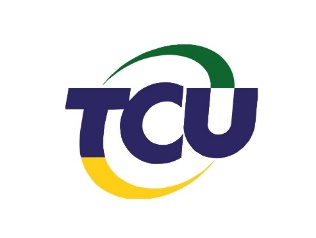 Desbloqueio leitos ociosos - Covid-19
TC 020.437/2020-0
TC 011.751/2021-5
Acórdão 772/2022-TCU-Plenário
Acórdão 1.215/2021-TCU-Plenário
Acórdão 229/2021-TCU-Plenário
Monitoramento do subitem 9.3 do Acórdão 229/2021-TCU-Plenário acerca da reabertura de leitos perdidos devido ao incêndio no Hospital Federal de Bonsucesso
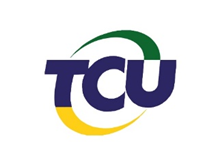 Disponibilização de leitos e carência de recursos humanos
ACÓRDÃO 1040/2021 – PLENÁRIO. TC 014.877/2017-1 . AUDITORIA. AVALIAÇÃO DO CUMPRIMENTO DA JORNADA DE TRABALHO EM HOSPITAIS UNIVERSITÁRIOS ESPECIFICADOS. OCORRÊNCIAS QUE PODEM RESULTAR EM DANO AO ERÁRIO, COMPROMETER OS SERVIÇOS PRESTADOS E INVIABLILIZAR OS CONTROLES. DETERMINAÇÕES E RECOMENDAÇÕES. EMBARGOS DE DECLARAÇÃO. CONHECIMENTO. PROVIMENTO PARCIAL. MONITORAMENTO. DETERMINAÇÕES. CUMPRIMENTO PARCIAL. CONTINUIDADE DE MONITORAMENTO. CIÊNCIA.
ACÓRDÃO 2626/2022 – PLENÁRIO. TC 019.998/2018-0 . ACOMPANHAMENTO PARA ANALISAR CONTRATAÇÕES DIRETAS NO ÂMBITO DE HOSPITAIS UNIVERSITÁRIOS FEDERAIS NO ESTADO DO RIO DE JANEIRO. AUDIÊNCIAS. AUSÊNCIA DE DOLO OU ERRO GROSSEIRO POR PARTE DOS GESTORES. MEDIDAS CORRETIVAS EM CURSO APÓS ASSINATURA DE CONTRATO DE GESTÃO COM A EMPRESA BRASILEIRA DE SERVIÇOS HOSPITALARES ACOLHIMENTO DAS RAZÕES DE JUSTIFICATIVA. CIÊNCIA.
2ª Porta do SUS. ACÓRDÃO 2943/2021 – PLENÁRIO. TC 013.912/2012-7. RELATÓRIO DE AUDITORIA OPERACIONAL. GESTÃO DA PRESTAÇÃO DE SERVIÇOS DE ASSISTÊNCIA À SÁUDE A USUÁRIOS PRIVADOS POR HOSPITAIS DE ENSINO DE REFERÊNCIA. DIFERENÇAS DE QUALIDADE ENTRE OS ATENDIMENTOS PRESTADOS A USUÁRIOS PRIVADOS E A USUÁRIOS DO SUS. DIFERENCIAÇÃO INERENTE AO MODELO HÍBRIDO DE GESTÃO. CARÊNCIA DE ESTUDOS ACERCA DO ORÇAMENTO GLOBAL, DA NECESSIDADE E DA VIABILIDADE DA UTILIZAÇÃO DE RECURSOS ADICIONAIS ORIUNDOS DE ATENDIMENTO PRIVADO PELOS HOSPITAIS PÚBLICOS DE ENSINO. FRAGILIDADE DE RISCOS DECORRENTES DA AUSÊNCIA DE NORMATIZAÇÃO QUANTO AOS LIMITES E CONDIÇÕES DE PRESTAÇÃO DE SERVIÇOS PRIVADOS. FALTA DE CONTABILIZAÇÃO ADEQUADA DOS CUSTOS DOS SERVIÇOS. MANUTENÇÃO PROVISÓRIA DA PRESTAÇÃO DE SERVIÇOS A USUÁRIOS PRIVADOS. FIXAÇÃO DE CONDIÇÕES PARA CONTINUIDADE FUTURA DOS ATENDIMENTOS PRIVADOS. DETERMINAÇÃO. CIÊNCIA. PEDIDOS DE REEXAME INTERPOSTOS POR DUAS ENTIDADES HOSPITALARES. CONHECIMENTO E PROVIMENTO A UM DOS RECORRENTES E NEGATIVA DE PROVIMENTO AO OUTRO. EMBARGOS DE DECLARAÇÃO OPOSTOS POR OUTRO ESTABELECIMENTO HOSPITALAR. CONHECIMENTO. REJEIÇÃO. INTERPOSIÇÃO DE PEÇA RECURSAL INOMINADA. CONHECIMENTO COMO EMBARGOS DECLARATÓRIOS. RECONHECIMENTO DE ERRO DE FATO. PREMISSA EQUIVOCADA, SOBRE A QUAL SE FUNDOU AS DELIBERAÇÕES ANTERIORES. ACOLHIMENTO. EFEITOS INFRIGENTES. REFORMA DA DECISÃO EMBARGADA E DAS DELIBERAÇÕES POR ELA MANTIDAS. DETERMINAÇÃO. CIÊNCIA.
ACÓRDÃO 2983/2015 - PLENÁRIO. TC 032.519/2014-1 . AUDITORIA DE NATUREZA OPERACIONAL COM O OBJETIVO DE AVALIAR AS AÇÕES DA EMPRESA BRASILEIRA DE SERVIÇOS HOSPITALARES (EBSERH) VOLTADAS PARA MELHORIA DA GESTÃO E DA INFRAESTRUTURA DOS HOSPITAIS UNIVERSITÁRIOS FEDERAIS (HUF), BEM COMO AVALIAR A SUBSTITUIÇÃO DOS TERCEIRIZADOS QUE ATUAM COM VÍNCULO PRECÁRIO NESSAS UNIDADES HOSPITALARES. CONSTATAÇÃO DOS RESULTADOS POSITIVOS ADVINDOS DA ATUAÇÃO DA EBSERH NO APRIMORAMENTO DA GESTÃO HOSPITALAR E NA PRESTAÇÃO DOS SERVIÇOS DE SAÚDE OFERTADOS. OPORTUNIDADES DE MELHORIAS. DETERMINAÇÕES. RECOMENDAÇÕES. DETERMINAÇÕES DO TRIBUNAL RELATIVAS À SUBSTITUIÇÃO DOS TERCEIRIZADOS IRREGULARES AINDA NÃO PLENAMENTE CUMPRIDAS. NOVAS DETERMINAÇÕES DIRIGIDAS ÀS UNIVERSIDADES ÀS QUAIS SE VINCULAM HOSPITAIS QUE NÃO ADOTARAM MEDIDAS PARA CORREÇÃO DO PROBLEMA.
ACÓRDÃO 1040/2021 – PLENÁRIO. TC 014.877/2017-1 . AUDITORIA. AVALIAÇÃO DO CUMPRIMENTO DA JORNADA DE TRABALHO EM HOSPITAIS UNIVERSITÁRIOS ESPECIFICADOS. OCORRÊNCIAS QUE PODEM RESULTAR EM DANO AO ERÁRIO, COMPROMETER OS SERVIÇOS PRESTADOS E INVIABLILIZAR OS CONTROLES. DETERMINAÇÕES E RECOMENDAÇÕES. EMBARGOS DE DECLARAÇÃO. CONHECIMENTO. PROVIMENTO PARCIAL. MONITORAMENTO. DETERMINAÇÕES. CUMPRIMENTO PARCIAL. CONTINUIDADE DE MONITORAMENTO. CIÊNCIA.
ACÓRDÃO 2626/2022 – PLENÁRIO. TC 019.998/2018-0 . ACOMPANHAMENTO PARA ANALISAR CONTRATAÇÕES DIRETAS NO ÂMBITO DE HOSPITAIS UNIVERSITÁRIOS FEDERAIS NO ESTADO DO RIO DE JANEIRO. AUDIÊNCIAS. AUSÊNCIA DE DOLO OU ERRO GROSSEIRO POR PARTE DOS GESTORES. MEDIDAS CORRETIVAS EM CURSO APÓS ASSINATURA DE CONTRATO DE GESTÃO COM A EMPRESA BRASILEIRA DE SERVIÇOS HOSPITALARES ACOLHIMENTO DAS RAZÕES DE JUSTIFICATIVA. CIÊNCIA.
2ª Porta do SUS. ACÓRDÃO 2943/2021 – PLENÁRIO. TC 013.912/2012-7. RELATÓRIO DE AUDITORIA OPERACIONAL. GESTÃO DA PRESTAÇÃO DE SERVIÇOS DE ASSISTÊNCIA À SÁUDE A USUÁRIOS PRIVADOS POR HOSPITAIS DE ENSINO DE REFERÊNCIA. DIFERENÇAS DE QUALIDADE ENTRE OS ATENDIMENTOS PRESTADOS A USUÁRIOS PRIVADOS E A USUÁRIOS DO SUS. DIFERENCIAÇÃO INERENTE AO MODELO HÍBRIDO DE GESTÃO. CARÊNCIA DE ESTUDOS ACERCA DO ORÇAMENTO GLOBAL, DA NECESSIDADE E DA VIABILIDADE DA UTILIZAÇÃO DE RECURSOS ADICIONAIS ORIUNDOS DE ATENDIMENTO PRIVADO PELOS HOSPITAIS PÚBLICOS DE ENSINO. FRAGILIDADE DE RISCOS DECORRENTES DA AUSÊNCIA DE NORMATIZAÇÃO QUANTO AOS LIMITES E CONDIÇÕES DE PRESTAÇÃO DE SERVIÇOS PRIVADOS. FALTA DE CONTABILIZAÇÃO ADEQUADA DOS CUSTOS DOS SERVIÇOS. MANUTENÇÃO PROVISÓRIA DA PRESTAÇÃO DE SERVIÇOS A USUÁRIOS PRIVADOS. FIXAÇÃO DE CONDIÇÕES PARA CONTINUIDADE FUTURA DOS ATENDIMENTOS PRIVADOS. DETERMINAÇÃO. CIÊNCIA. PEDIDOS DE REEXAME INTERPOSTOS POR DUAS ENTIDADES HOSPITALARES. CONHECIMENTO E PROVIMENTO A UM DOS RECORRENTES E NEGATIVA DE PROVIMENTO AO OUTRO. EMBARGOS DE DECLARAÇÃO OPOSTOS POR OUTRO ESTABELECIMENTO HOSPITALAR. CONHECIMENTO. REJEIÇÃO. INTERPOSIÇÃO DE PEÇA RECURSAL INOMINADA. CONHECIMENTO COMO EMBARGOS DECLARATÓRIOS. RECONHECIMENTO DE ERRO DE FATO. PREMISSA EQUIVOCADA, SOBRE A QUAL SE FUNDOU AS DELIBERAÇÕES ANTERIORES. ACOLHIMENTO. EFEITOS INFRIGENTES. REFORMA DA DECISÃO EMBARGADA E DAS DELIBERAÇÕES POR ELA MANTIDAS. DETERMINAÇÃO. CIÊNCIA.
ACÓRDÃO 2983/2015 - PLENÁRIO. TC 032.519/2014-1 . AUDITORIA DE NATUREZA OPERACIONAL COM O OBJETIVO DE AVALIAR AS AÇÕES DA EMPRESA BRASILEIRA DE SERVIÇOS HOSPITALARES (EBSERH) VOLTADAS PARA MELHORIA DA GESTÃO E DA INFRAESTRUTURA DOS HOSPITAIS UNIVERSITÁRIOS FEDERAIS (HUF), BEM COMO AVALIAR A SUBSTITUIÇÃO DOS TERCEIRIZADOS QUE ATUAM COM VÍNCULO PRECÁRIO NESSAS UNIDADES HOSPITALARES. CONSTATAÇÃO DOS RESULTADOS POSITIVOS ADVINDOS DA ATUAÇÃO DA EBSERH NO APRIMORAMENTO DA GESTÃO HOSPITALAR E NA PRESTAÇÃO DOS SERVIÇOS DE SAÚDE OFERTADOS. OPORTUNIDADES DE MELHORIAS. DETERMINAÇÕES. RECOMENDAÇÕES. DETERMINAÇÕES DO TRIBUNAL RELATIVAS À SUBSTITUIÇÃO DOS TERCEIRIZADOS IRREGULARES AINDA NÃO PLENAMENTE CUMPRIDAS. NOVAS DETERMINAÇÕES DIRIGIDAS ÀS UNIVERSIDADES ÀS QUAIS SE VINCULAM HOSPITAIS QUE NÃO ADOTARAM MEDIDAS PARA CORREÇÃO DO PROBLEMA.
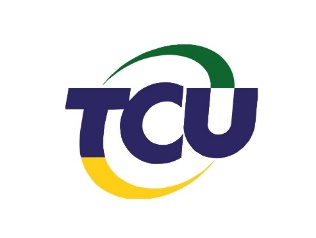 Acompanhamento das contratações dos HFRJ
TC 004.531/2022-1
Acórdão 725/2023-Plenário
Acompanhamento para verificar, nos anos de 2019 a 2021, a conformidade das licitações e dos contratos dos hospitais e institutos federais no Rio de Janeiro
TC 003.347/2023-0
Acórdão 914/2023-TCU-Plenário.
Representação da AudSaúde sobre supostas irregularidades ocorridas nas contratações de serviço de locação e manutenção de máquinas de Terapia Renal Substitutiva e nas compras de insumos destinados a hemodiálise, no período de 2019 a 2021, pelo HFB, pelo HFSE e pelo HFCF.
Conversão em TCE (Débito de cerca de R$ 3,5 milhões)
TC 028.874/2022-6
Apoio Administrativo
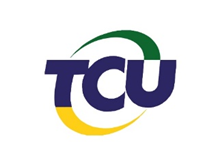 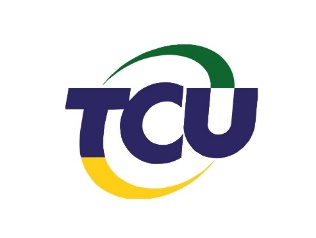 Projeto Eficiência Hospitalar
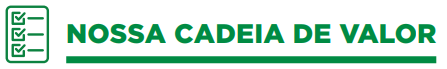 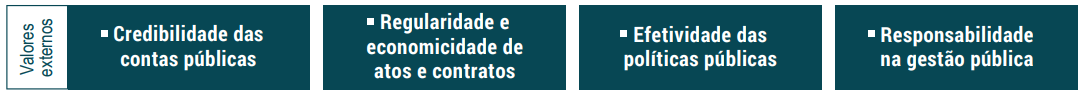 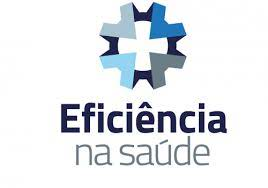 TC 013.105/2022-1 – RMON – ANOP Eficiência HFL (TC 015.144/2021-6) - Acórdão 869/2022-TCU-Plenário. Recomendações para definição do perfil assistencial e inserção na rede, melhoria da governança focada no atendimento à sociedade, redefinição da contratação de profissionais de saúde, com incentivos, flexibilização e especialização, melhoria na gestão de admissão de pacientes e de leitos.
Bruno Lima Caldeira de Andrada
Diretor da 4ª DT da AudSaúde
Secretaria de Controle Externo de Desenvolvimento Sustentável
brunoandrada@tcu.gov.br (21) 3805-4205